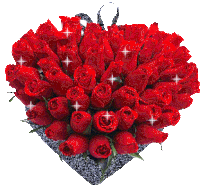 স্বাগতম
পরিচিতি
মোঃ ওয়াহিদ সরোয়ার
সহকারী শিক্ষক
সাতানী আমির উদ্দিন স্মৃতি মাধ্যমিক বিদ্যালয়, দুমকি, পটুয়াখালী।
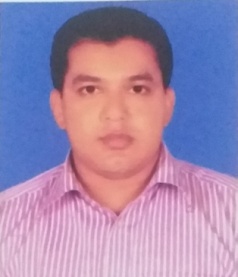 শ্রেণীঃ ৭ম
বিষয়ঃ স্বাস্থ্য সুরক্ষা
অধ্যায়ঃ তৃতীয়
পাঠ্য বইয়ের পৃষ্ঠা নং- ৪১
চলো তথ্য যাচাই করি
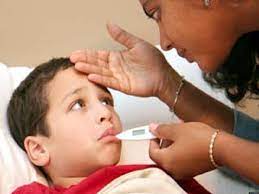 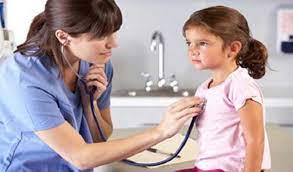 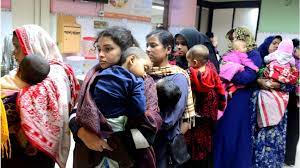 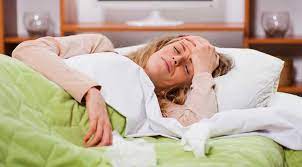 ঋতু পরিবর্তনজনিত রোগ-বালাইয়ে আক্রান্ত হওয়ার স্থির চিত্র।
ঋতু পরিবর্তনজনিত রোগ বালাই থেকে মুক্ত হতে যে সব খাবার খেতে হবে।
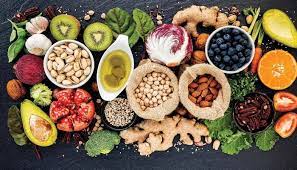 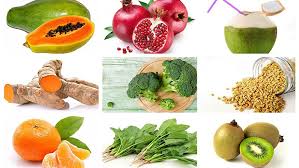 সাধারন ভাইরাস জনিত জ্বর
ডায়রিয়া
ত্বকে ছত্রাকের আক্রমন
ডেঙ্গু জ্বর
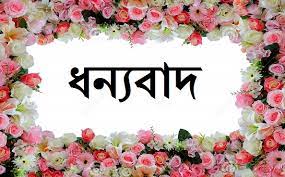 ab¨ev`